Mathematics
Reading angles on a protractor part 1
Mr Kelsall
Develop learning: angle notation
a
a						   b
			c


				d
a
abc
∠abc
∡abc
a						   b
			c
‹#›
Develop learning: reading
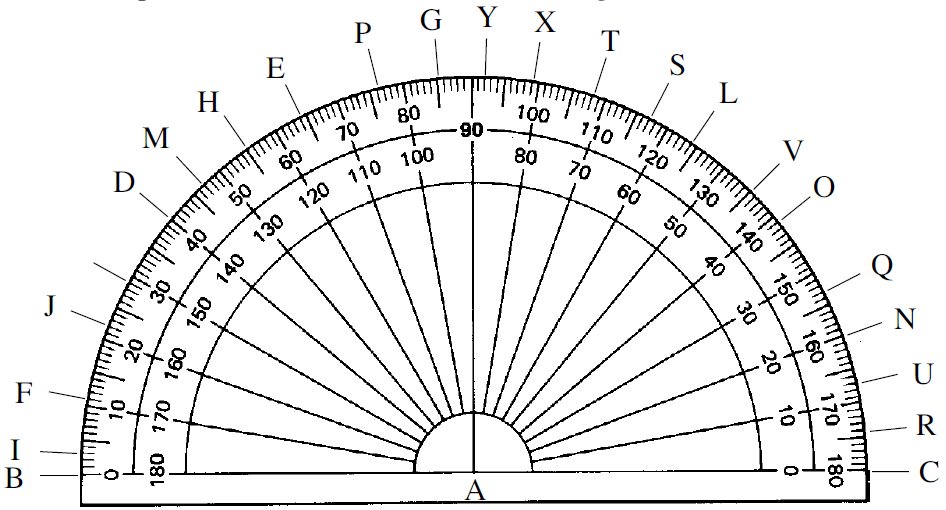 Read the measurements off the protractor below.
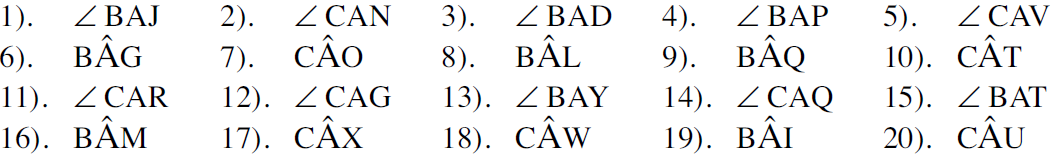 ‹#›
Develop learning: reading
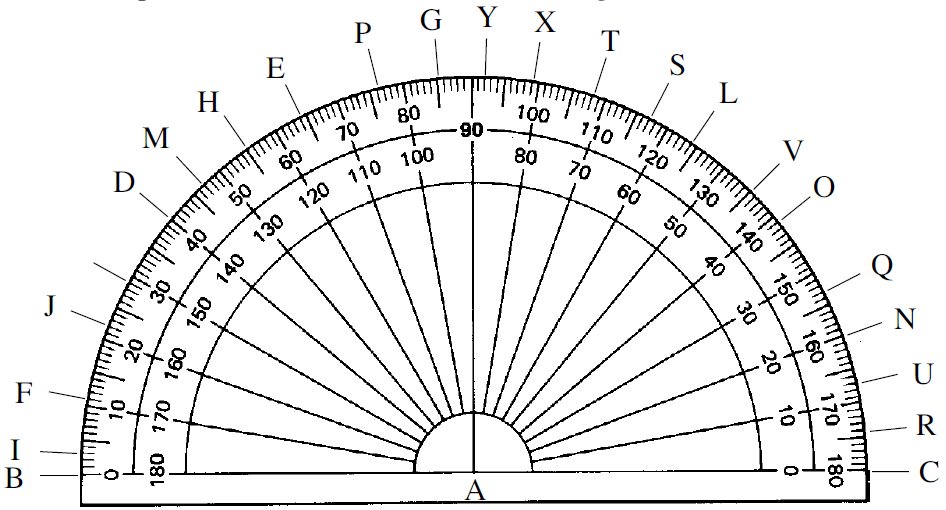 Read the measurements off the protractor below.
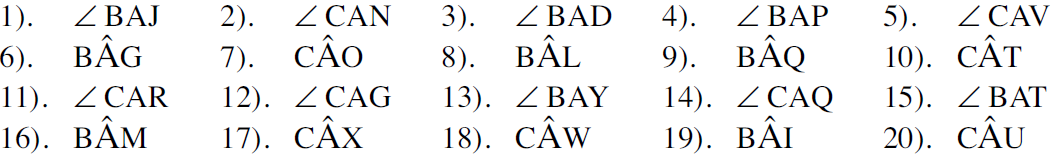 22° 		  2) 20° 			3) 40° 		   4) 76° 		 5) 45°
‹#›
Independent task
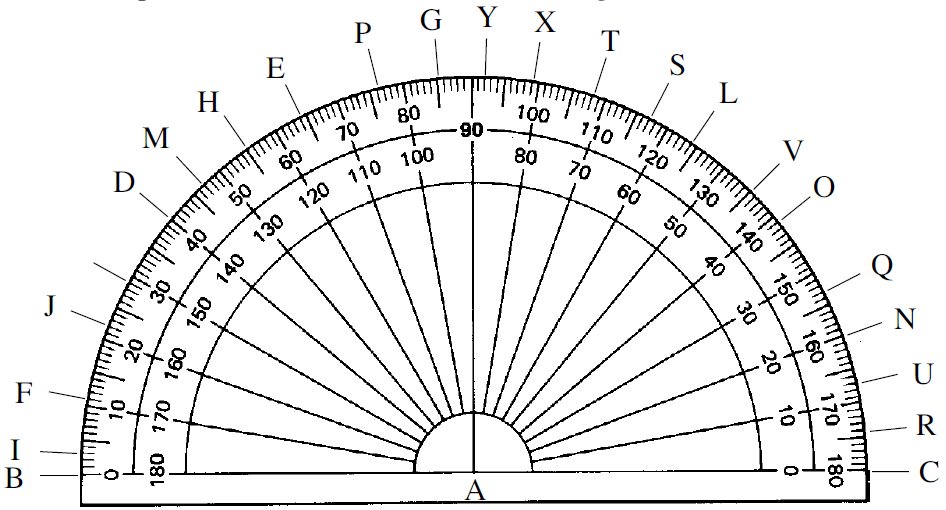 Read the measurements off the protractor below.
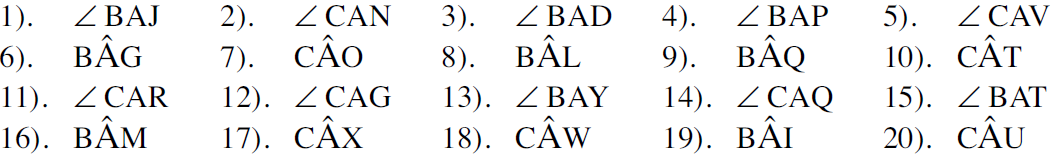 Source of all images : Mr Kelsall; Oak National Academy & 10ticks.co.uk
‹#›